Strategic Management
Unit -2 
Topic – Components of Environment
Environment
Environment means the surroundings, external objects, influences or circumstances under which someone or something exists.
The environment of any organization is “the aggregate of all conditions, events and influences that surrounds and affect it”.
Characteristics of environment
Internal and external environment
Internal Environment [impact strengths or cause weakness]
Strength :- Inherent capacity which an organization can use to gain strategic advantage e.g. Reputation among customers, resources, assets, people experience
Weakness :- Inherent limitation which creates strategic disadvantages 
    e.g. Gaps in capabilities, financial deadlines, low morale.
Internal and external environment
External Environment [provides opportunity or pose threats]
Opportunity :- favorable conditions which enables it to consolidate and strengthen its position.  e.g. – Economic boom, favorable demographic shifts, new technologies.
Threat :- unfavorable condition which creates a risk for or causes damage to the organization. e.g. – Economic downtown, new competitors, unfavorable political situation or legislation.
Swot  analysis                                                              1960                                                                                                               Stanford research institute
Also known as WOTS –UP or TOWS analysis 
SWOT analysis  is a strategic planning technique used to help a person or organization identify strengths, weaknesses, opportunities, and threats related to business competition or project planning.
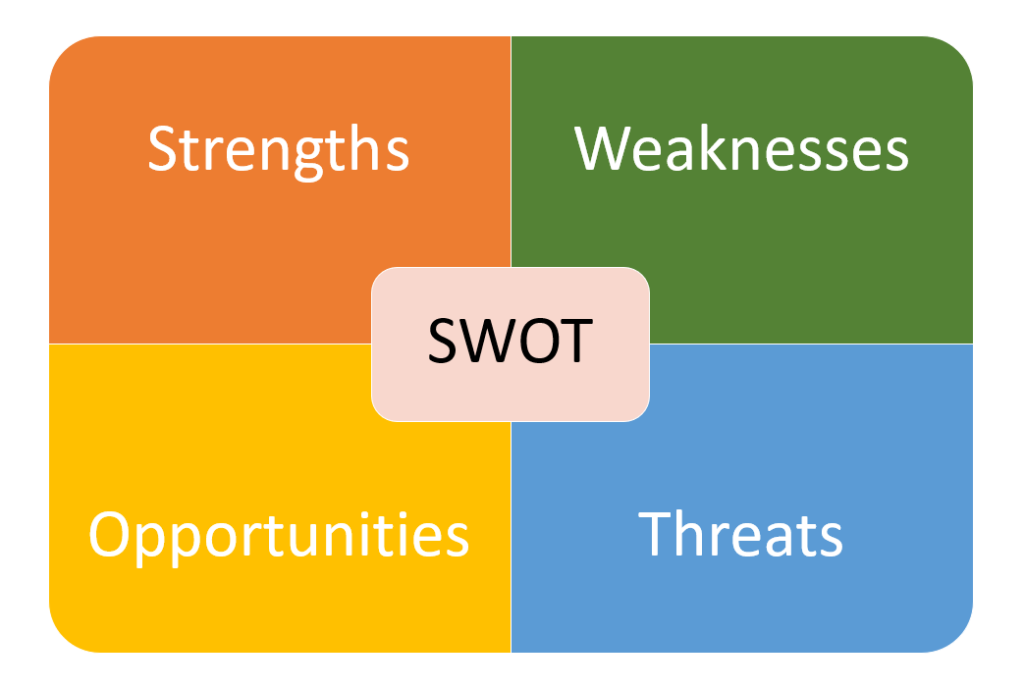 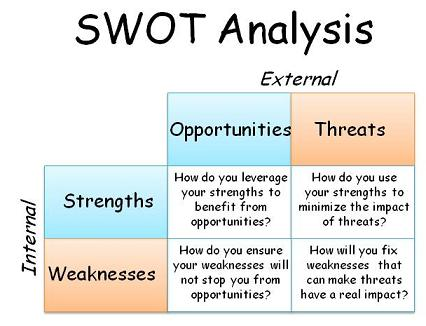 Purpose of swot analysis
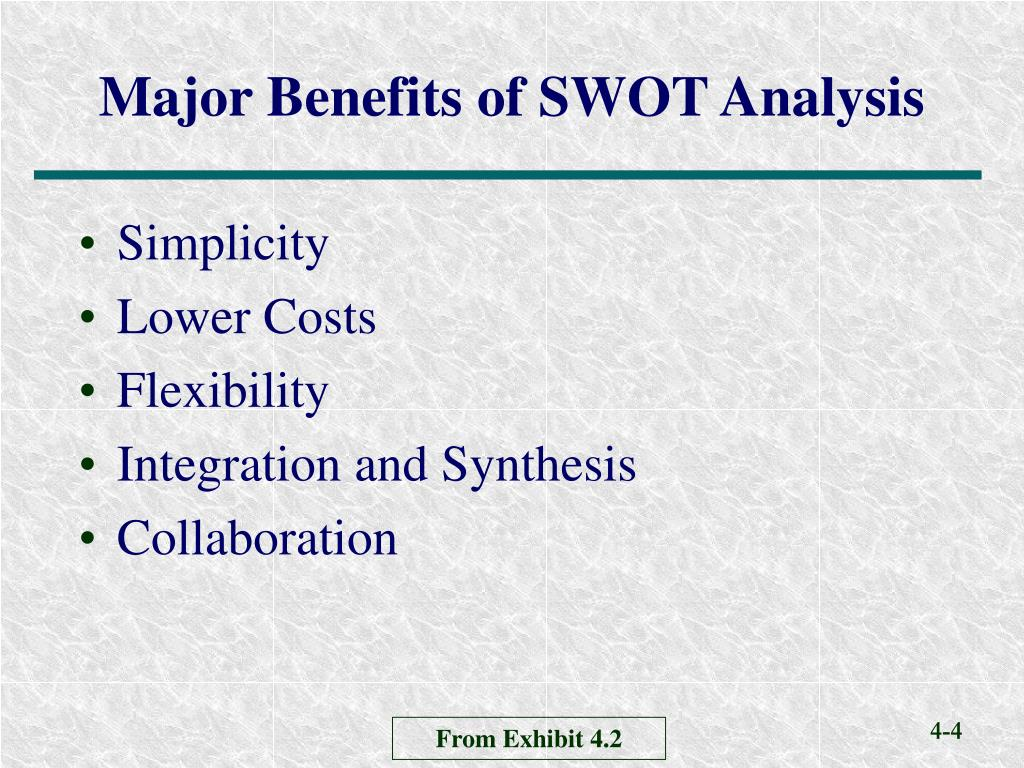 AdadadAdvantages
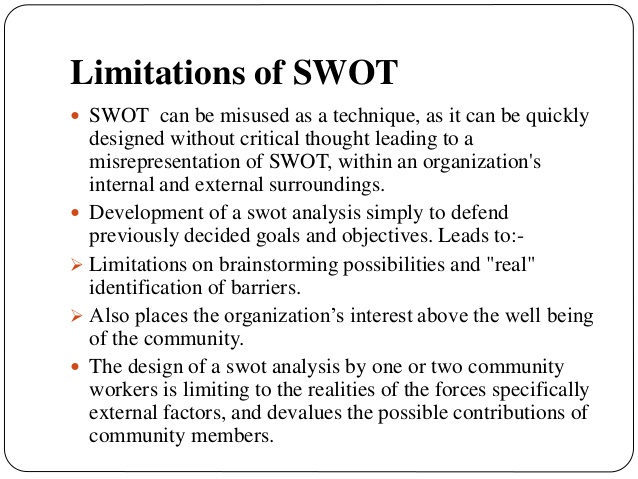 Thank you